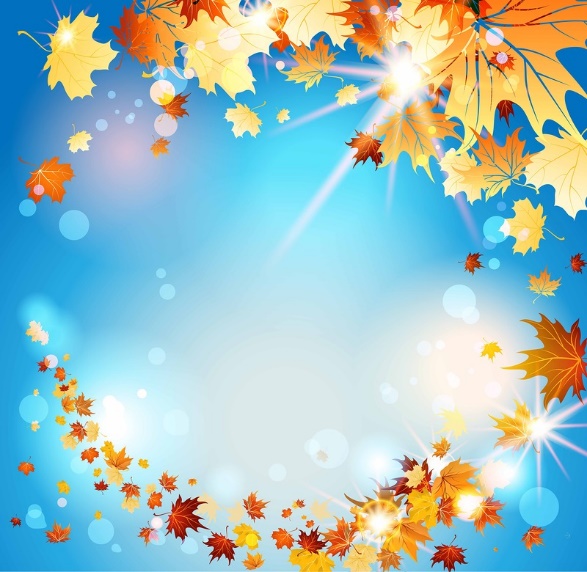 Интерактивная игра
 «Осень, осень, в гости просим!»
Номинация:
«Лучшая авторская мультимедийная презентация».
Автор:  
Ермакова Валентина Васильевна, воспитатель младшей группы
Муниципального дошкольного образовательного учреждения «Детский сад №4 комбинированного вида»
Категория-нет
Богородицк, 2020
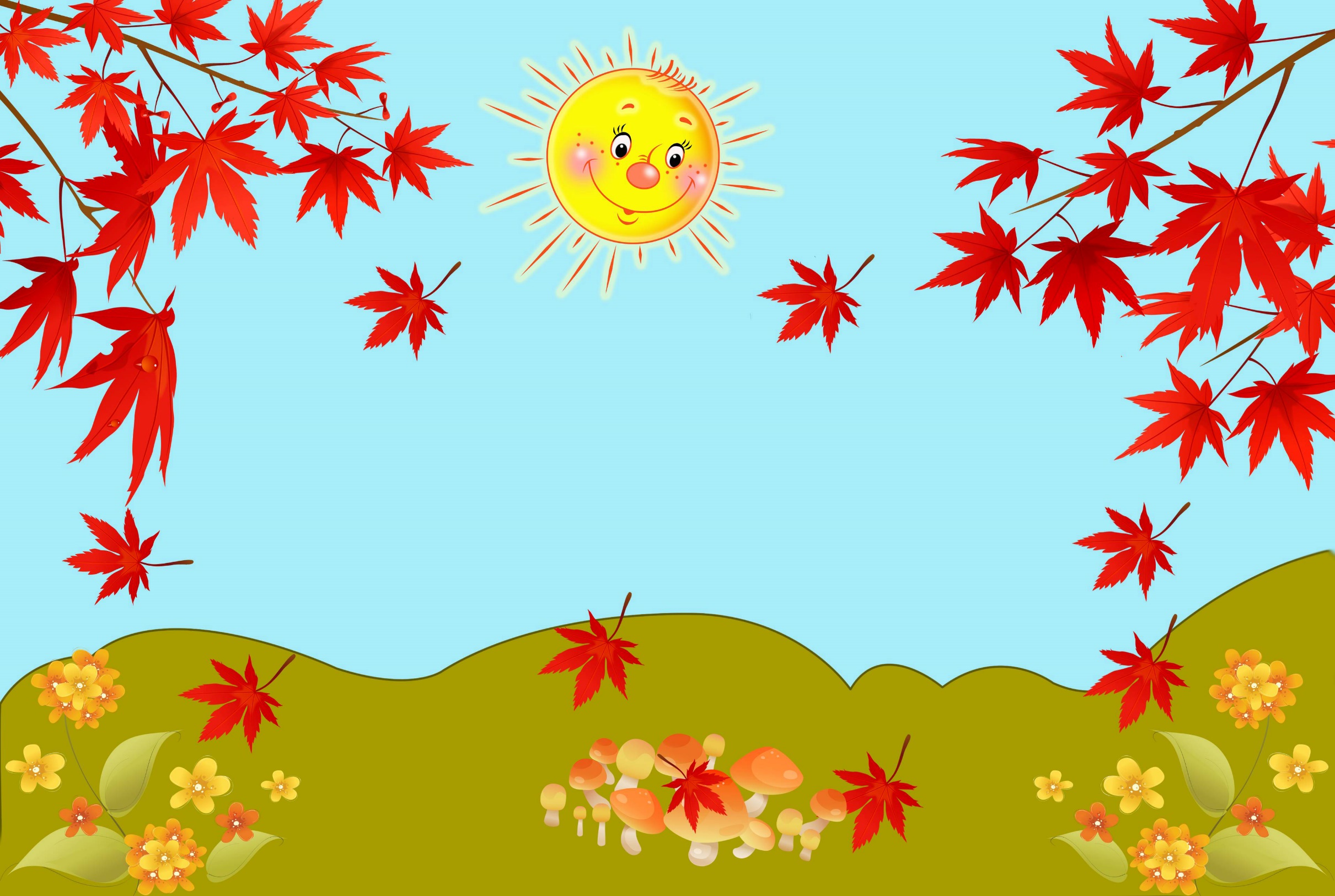 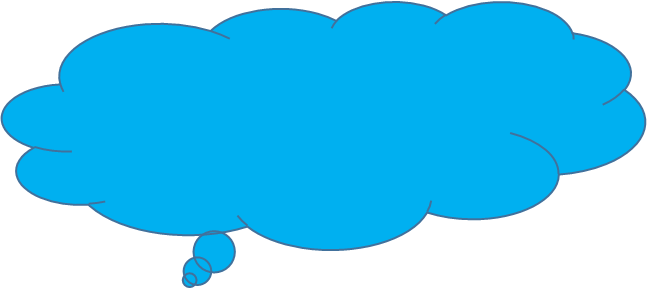 Начать игру
выход
Ссылки
Цели
Ход игры
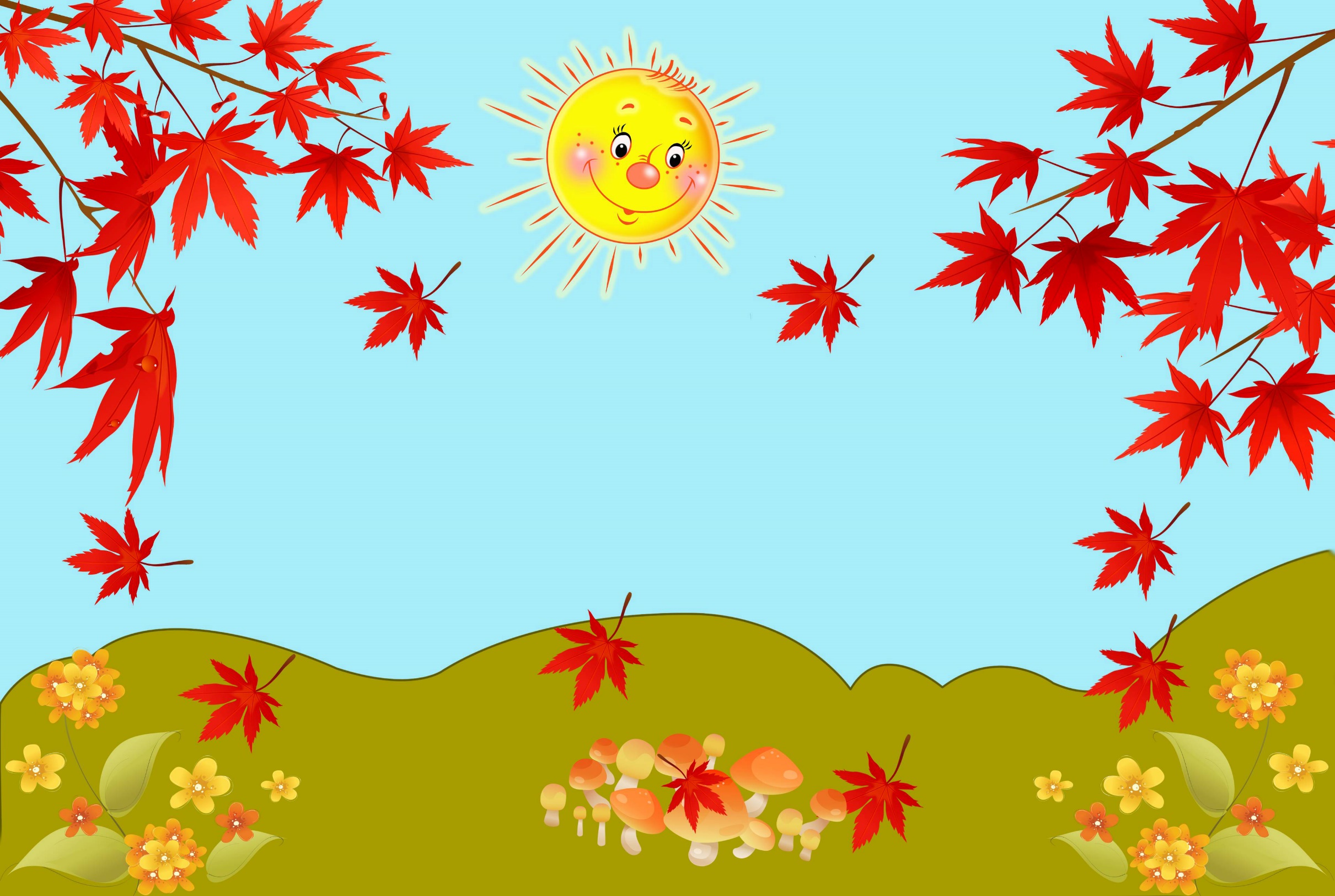 Цель: Расширить знание детей об осени

Задачи:
Закрепить знание о временах года
Закрепить знание о деревьях
Закрепить навык образования прилагательных из существительных
Учить называть приметы осени, изменения в природе, используя образные слова и выражения
Закрепить умение устанавливать связь между признаками в природе
Активизировать и расширять словарь детей
Продолжать развивать внимание,мышление, память
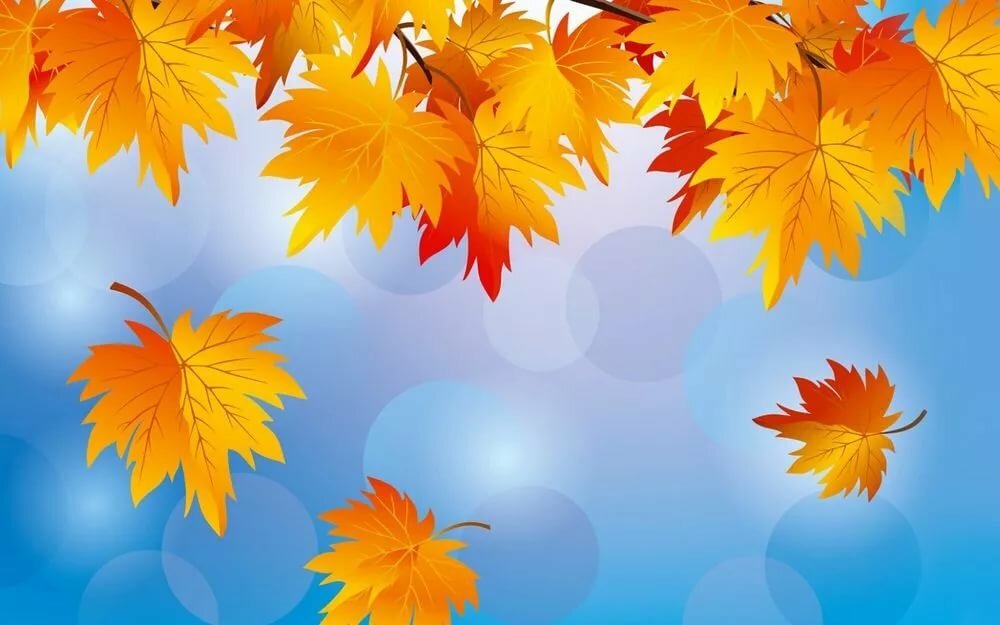 Ход игры
Детям предлагается выполнять задания нажимая на листочки.  По завершению выполнения всех заданий нажимаем на Осеннее лукошко, откроется картинка мультфильма, щелкнув на нее попадаем на слайд с видео «Загадки осени»
1.«Разложи в последовательности времена года»
-Известно, что в году четыре времени года, которые приходят в гости к нам строго друг за другом. Что же это за времена года? Разложите их по порядку и назовите правильно. (зима-весна-лето-осень).
2."С какого дерева лист "
Предложить ребёнку назвать дерево, подобрать листок к данному дереву (ответить на вопрос какой) и кликнуть мышкой на дерево  Если листок выбран верно, то он переместится в сторону этого дерева.
3.  «Узнай Осень»
-Вы знаете, что осень приходит к нам в разных «платьях». Попробуйте по картинке определить, какая осень на них изображена, поздняя, ранняя или золотая?
4.«Волшебники»
–Сейчас вы волшебники, вам нужно, заселить в осеннее лукошко только признаки осени
Нажимая на признаки осени они отправляются в лукошко, неправильный ответ в корзинку не попадает.
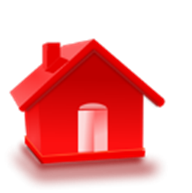 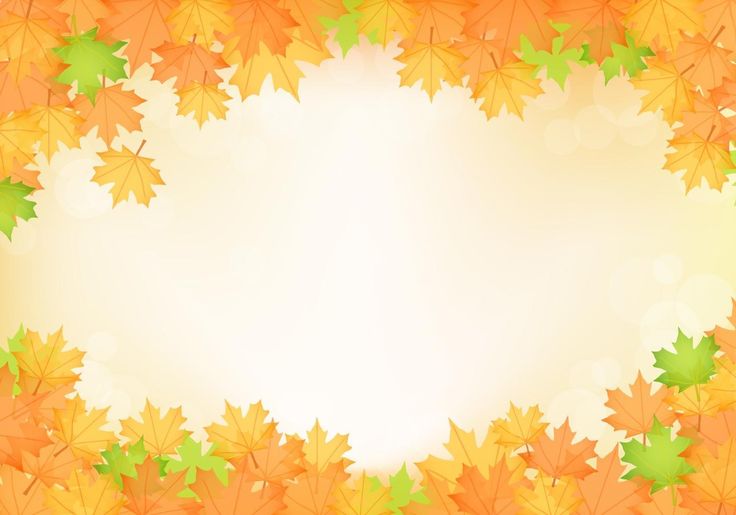 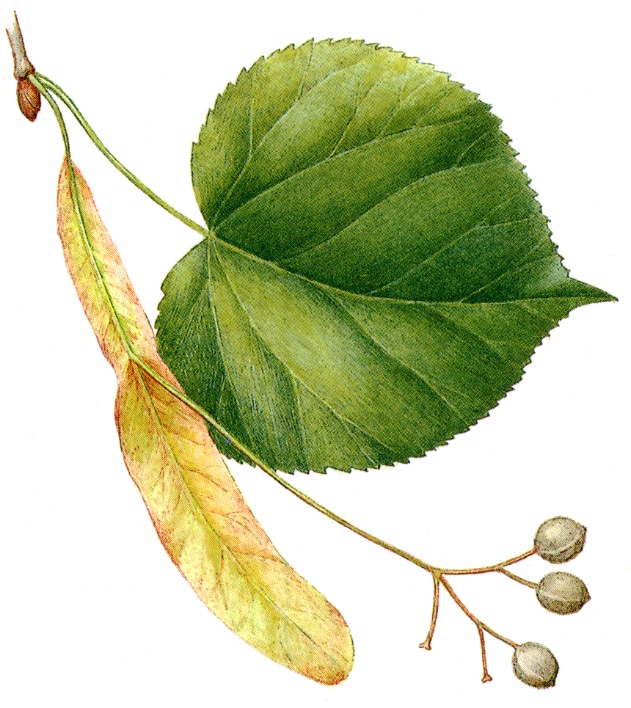 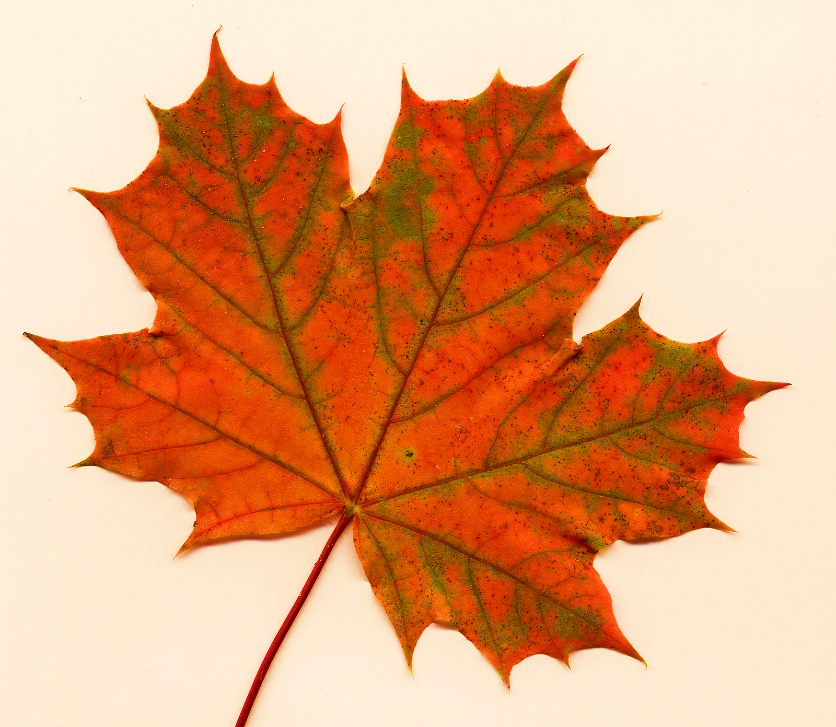 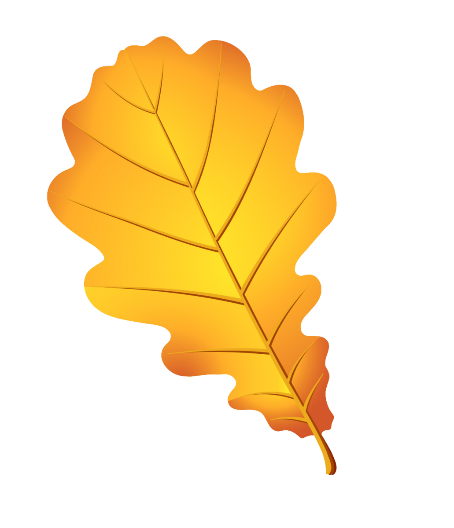 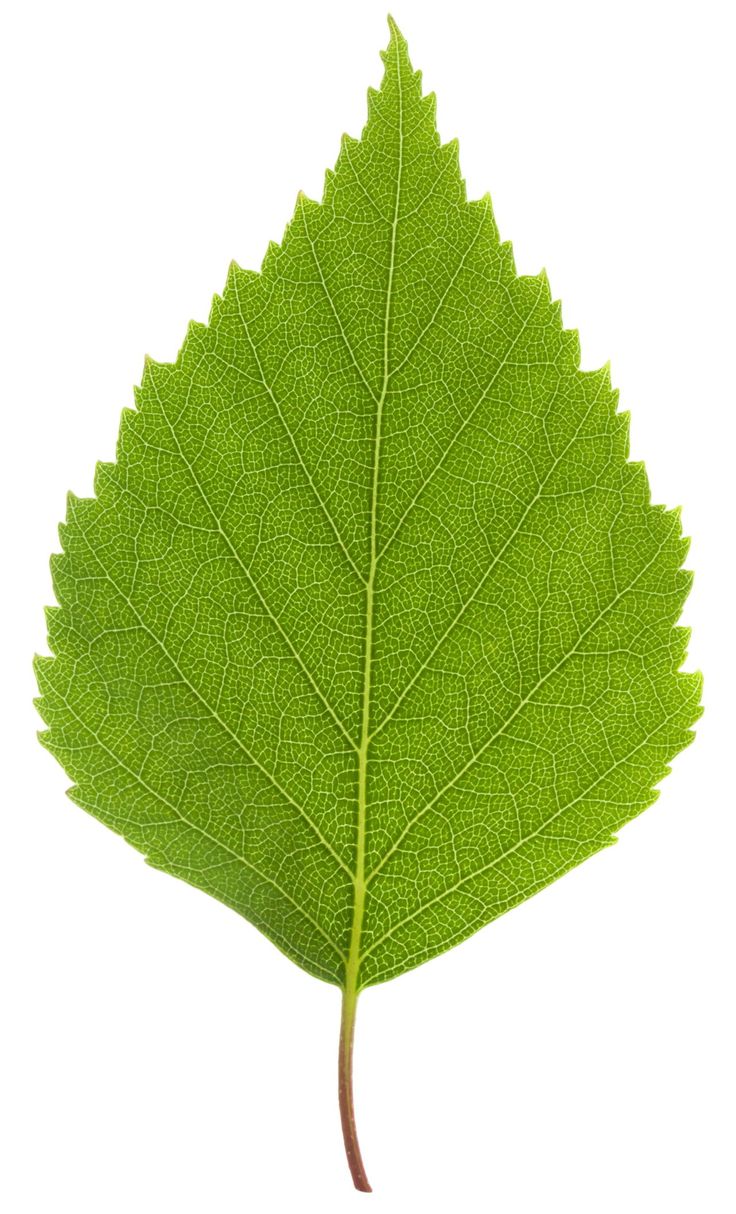 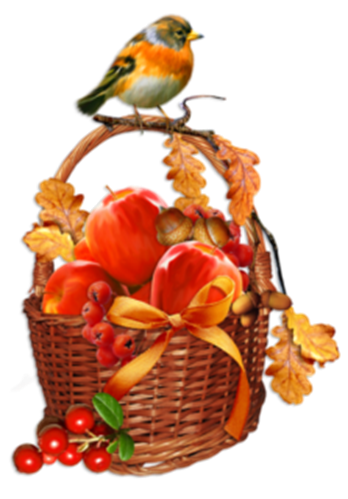 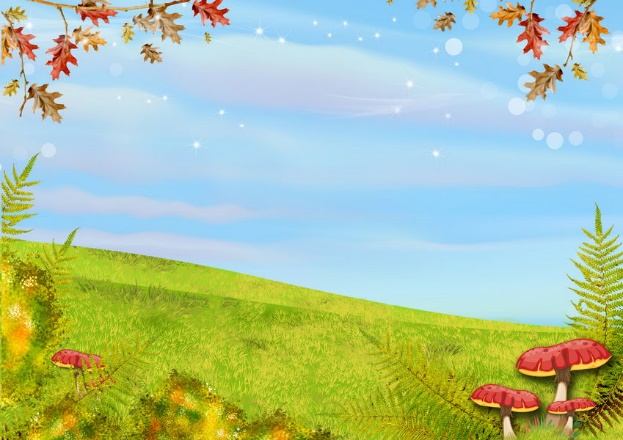 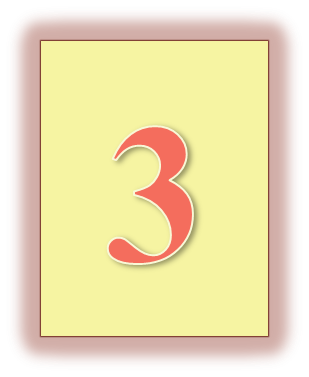 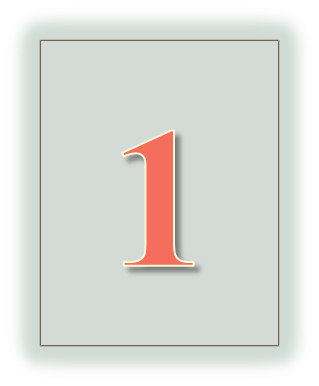 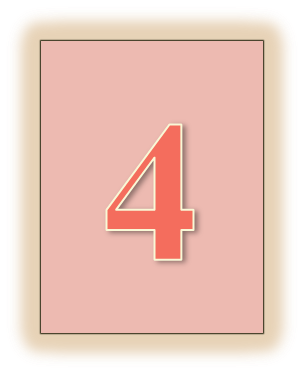 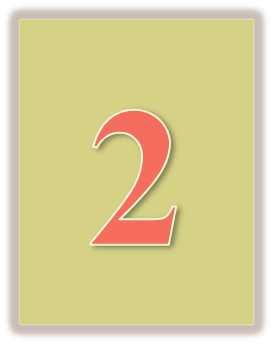 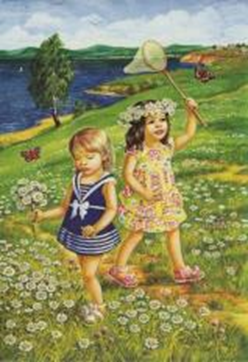 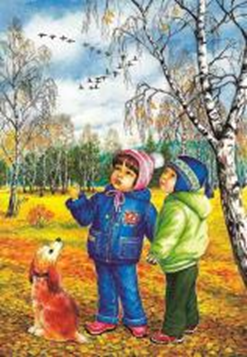 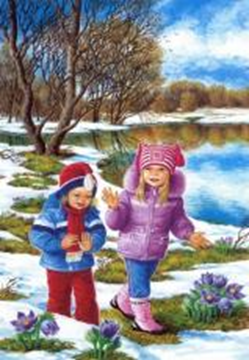 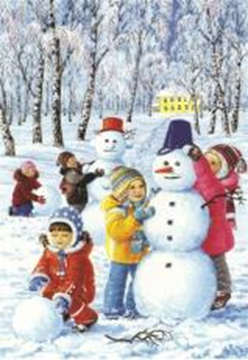 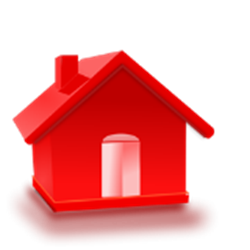 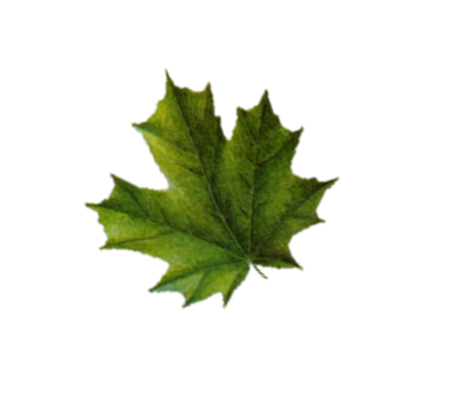 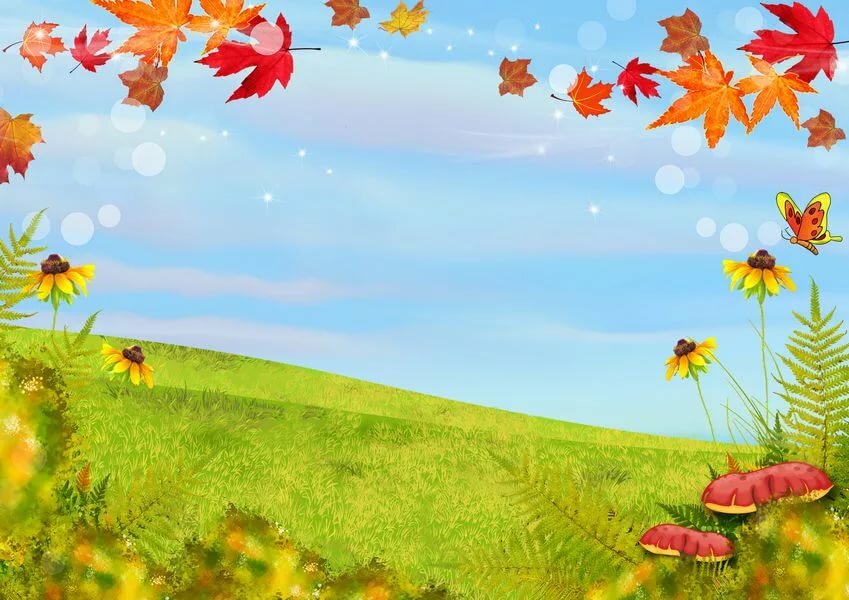 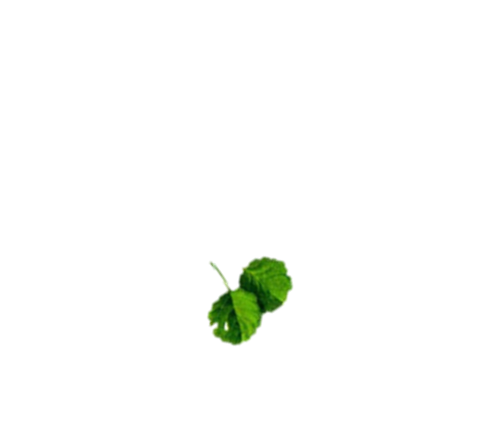 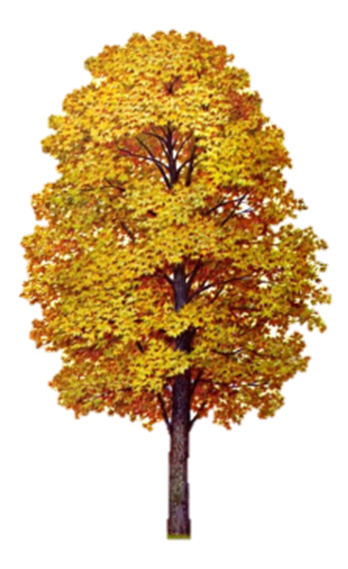 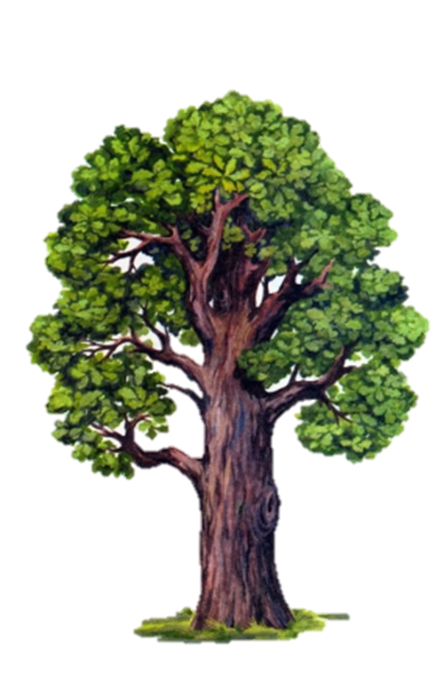 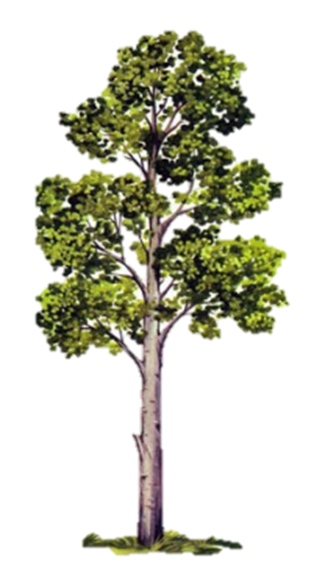 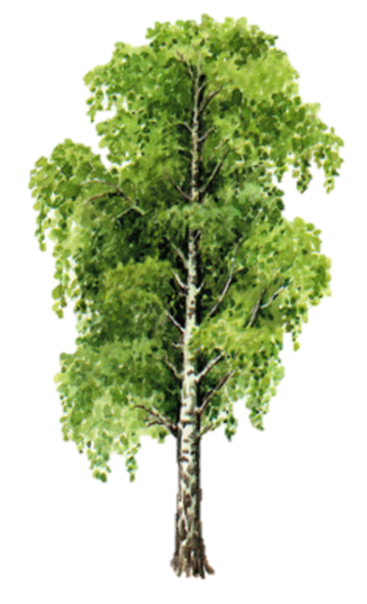 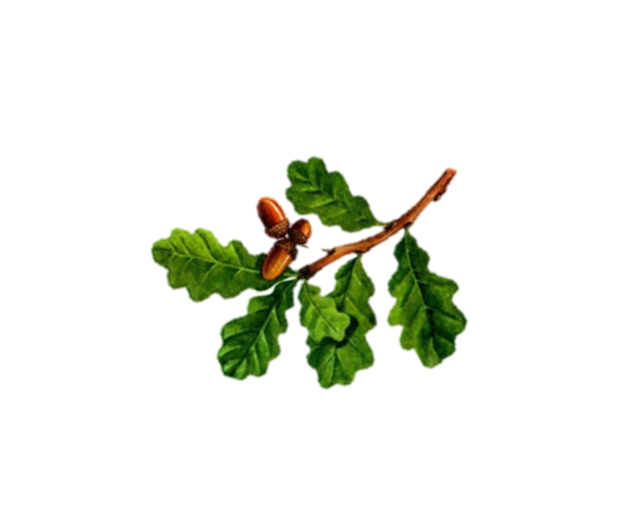 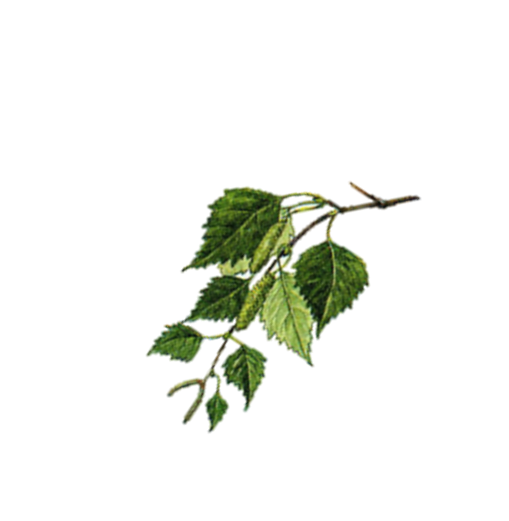 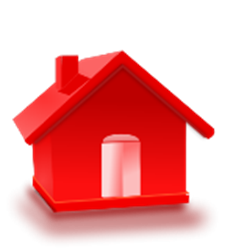 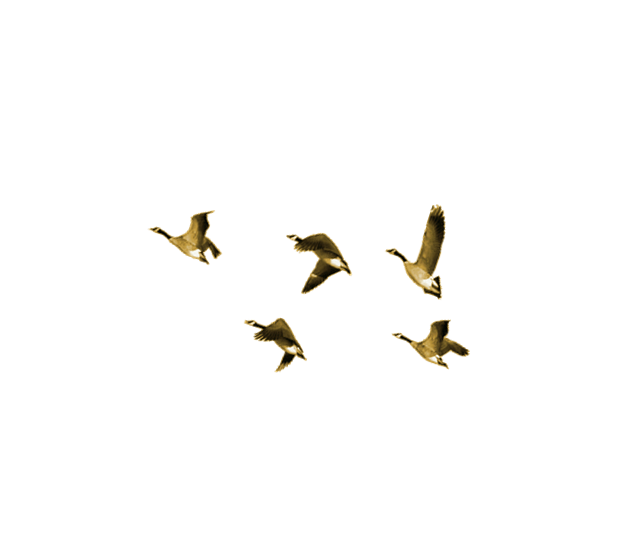 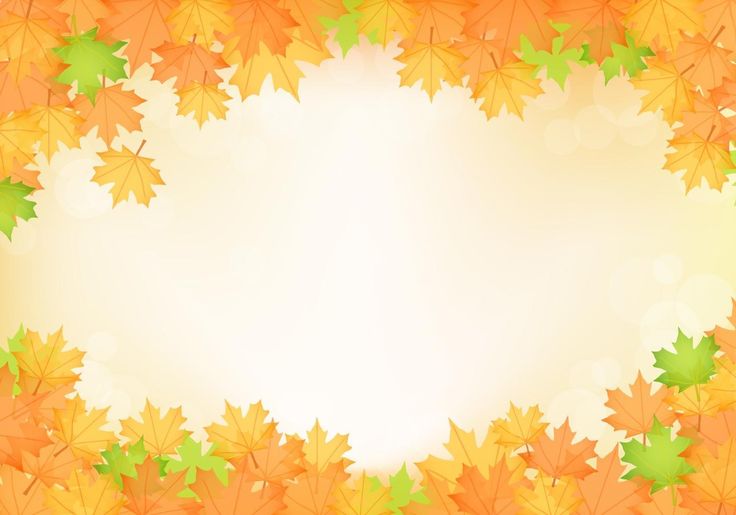 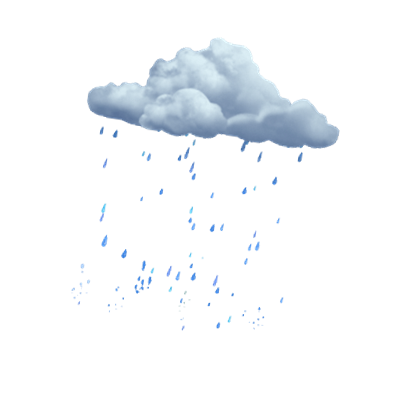 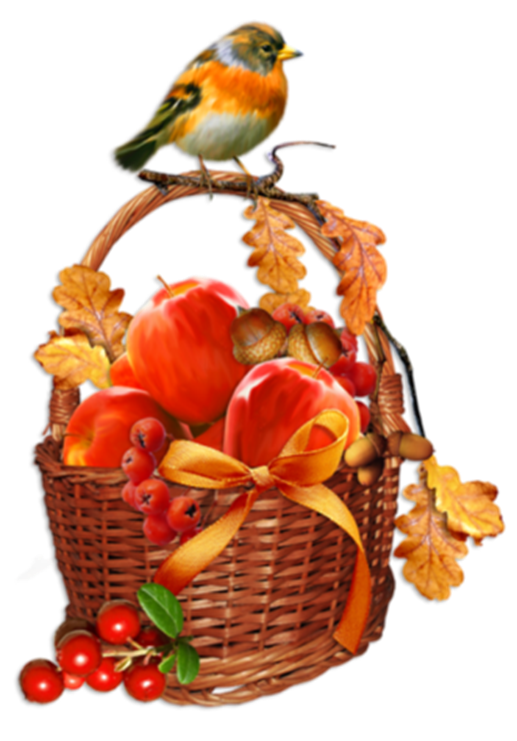 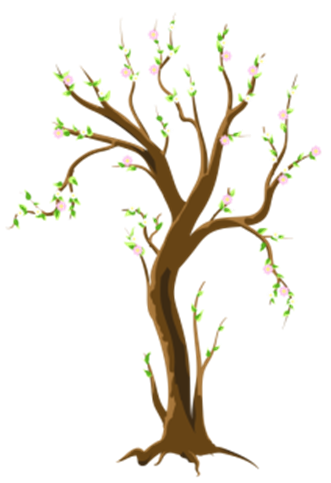 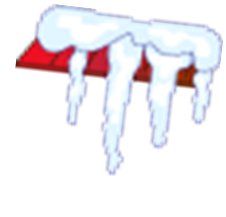 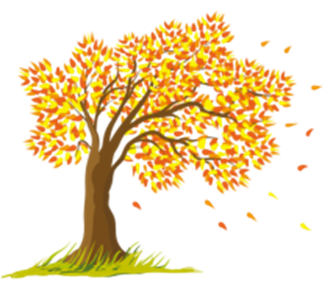 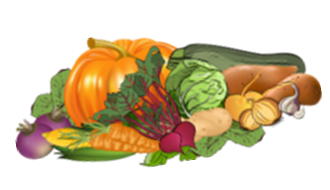 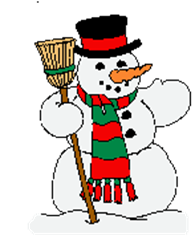 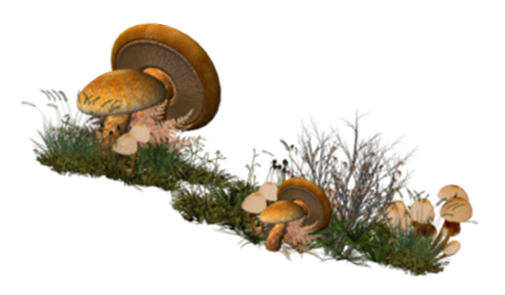 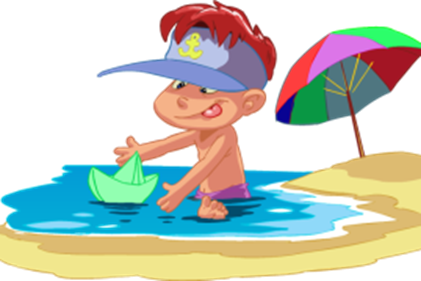 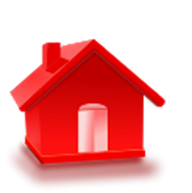 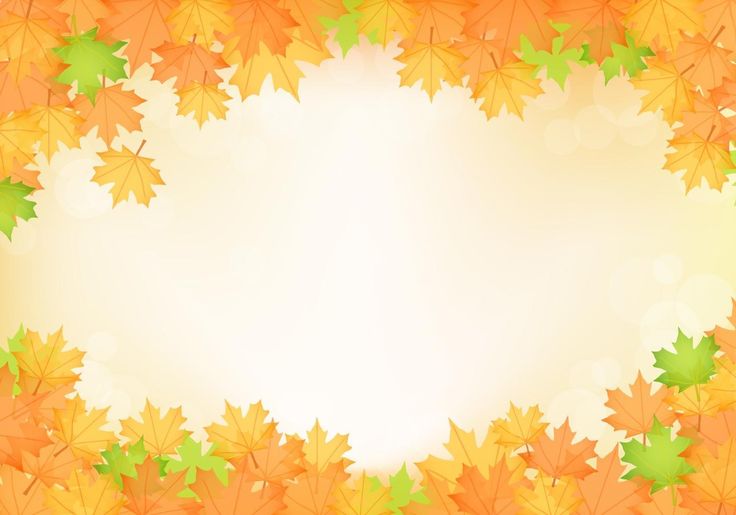 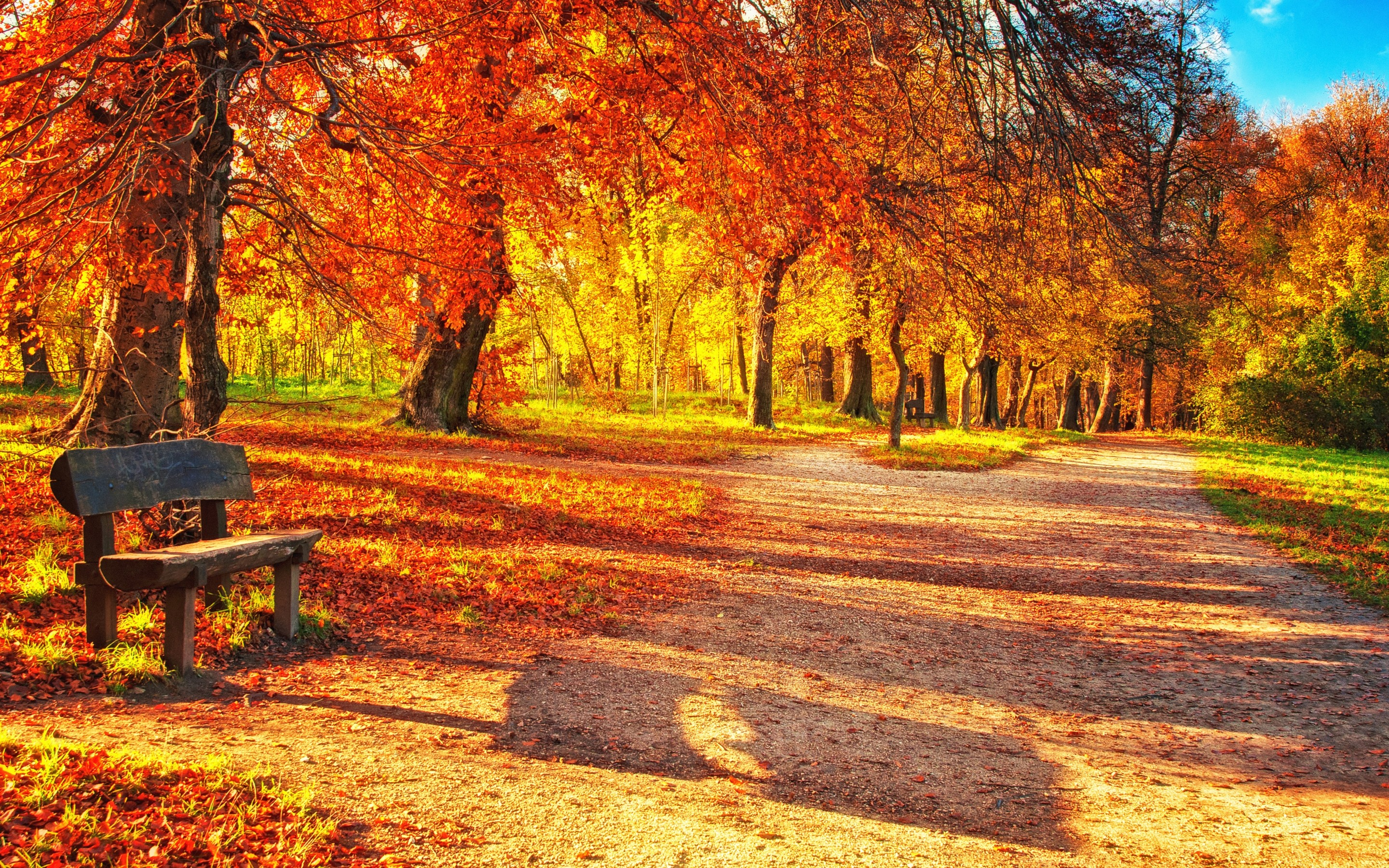 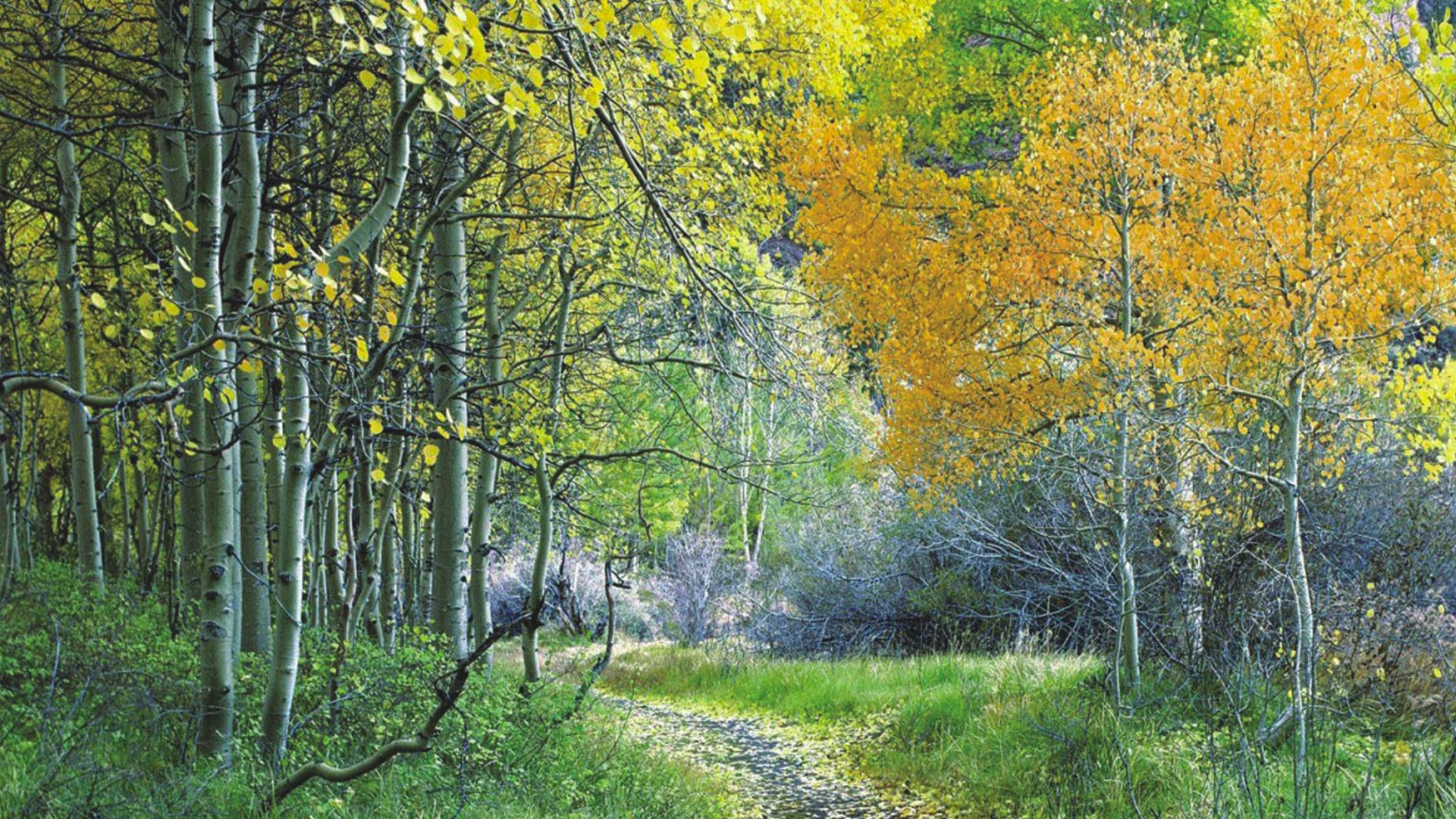 Золотая осень
Ранняя осень
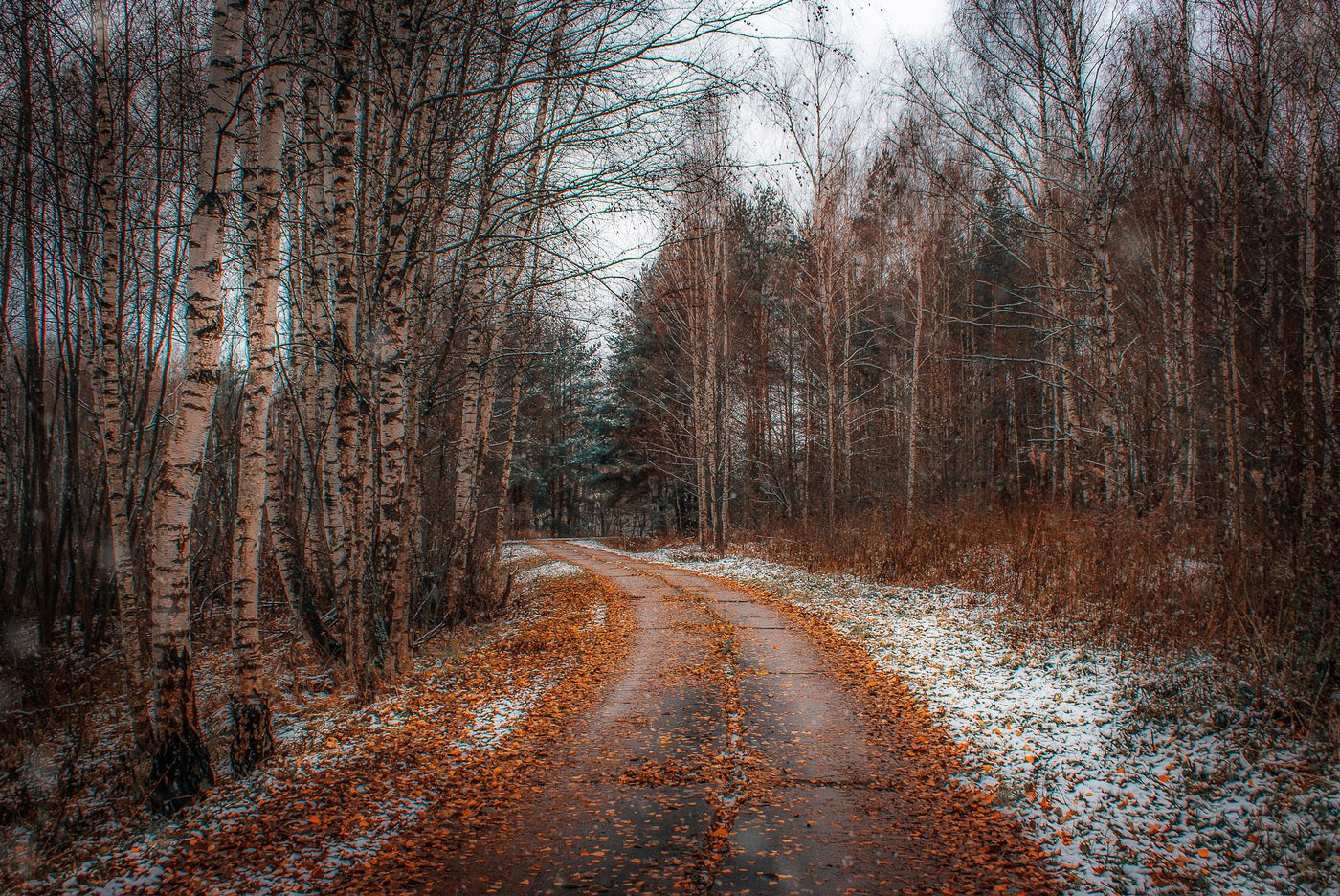 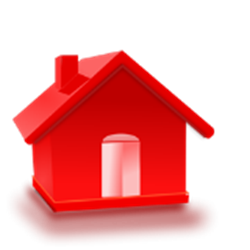 Поздняя осень
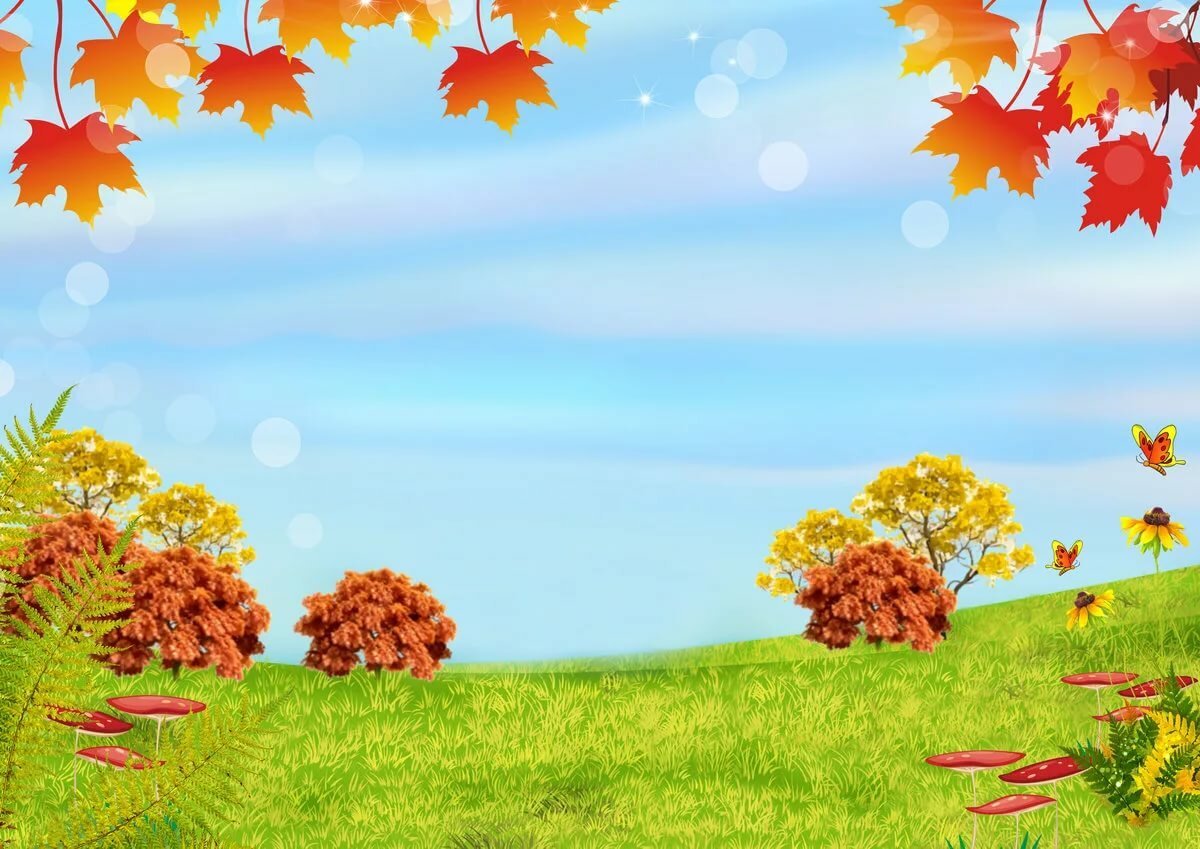 Ссылки:
Красный дом- http://dmitrov.3dn.ru/_bd/11/1168.png
Осенние лукошко-https://img-fotki.yandex.ru/get/15594/39663434.8f8/0_ad1db_ea8c03cf_XL.png
https://data.ipleer.fm/file/111180857/VC9oZzZxclhtZFBoMHRIWnlZVXhIOHhmYlFjUzJQd0xZMFVVSjVPcmY4RHhaZ3hVV3FSbTlmNjVCM21lY1J6TEVqUnZIaWxSQ2lpU1Q2QnBJNDlQeklOS0VwelY1YjdvRkJtbkpDQlByVTVrcGxzd0Y2cml1Mmxla0JHcURmTUk/nepravilnyj_-_otvet_(iPleer.fm).mp3
Дуб (дерево и лист)-http://printonic.ru/uploads/images/2016/04/04/img_5702b57713927.jpg
Клен (дерево и лист)-https://ru3.anyfad.com/items/t1@e32bbf61-2d7a-4f26-8f6d-7eed1c899a9f/derevo-klen.jpg
Осина(дерево и лист)-https://pp.vk.me/c629308/v629308863/1d1a7/y_PxCkTHxNo.jpg
Береза (дерево и лист)-https://ds03.infourok.ru/uploads/ex/0d7d/000627fc-ca34985b/hello_html_3bcc8b17.jpg
Дерево в цветах-http://clipart-library.com/img/724814.png
Капель-http://www.playcast.ru/uploads/2017/12/14/24132261.gif
Мальчик купается-https://mediasole.ru/data/images/143/143357/463773_900.png
Снеговик-http://inetru.net/wp-content/uploads/2015/12/новогодние-снеговики-картинки-21.gif
Грибы-http://www.playcast.ru/uploads/2017/09/11/23406127.png
Утки летят-http://gifimage.net/wp-content/uploads/2017/09/birds-flying-gif-4.gif
Урожай-http://images.easyfreeclipart.com/726/the-specific-ingredients-of-harvest-pie-remain-a-mystery-726874.png
Облако, дождь-https://thumbs.gfycat.com/BestMiserlyBrownbutterfly-max-1mb.gif
Дерево-https://img1.liveinternet.ru/images/attach/c/11/116/871/116871063_large_5.png
Ранняя осень-http://priroda-foto.ucoz.ru/_ph/3/527253556.jpg
Поздняя осень-https://ds04.infourok.ru/uploads/ex/0053/000013da-35bd3890/1/img6.jpg 
Золотая осень-https://i08.fotocdn.net/s23/137/public_pin_l/23/2573211272.jpg
Лист1-https://images.freeimages.com/images/large-previews/798/leaf-3-1149245.jpg
Лист2-https://www.picpng.com/images/large/sheet-oak-leaf-yellowed-sheet-photo-png-67889
Лист3-https://media.moddb.com/images/articles/1/92/91236/f_15683347.gif
Лист4-http://img-fotki.yandex.ru/get/9505/47407354.d3b/0_153996_c843bf02_orig.png
Зима-https://ds04.infourok.ru/uploads/ex/0aeb/0012817a-1fea4523/hello_html_m55ee9169.jpg
Лето-http://printonic.ru/uploads/images/2016/03/26/.tmb/thumb_img_56f68c5e1b295_resize_900_5000.jpg
Весна-https://lifeo.ru/wp-content/uploads/vesna-dlya-detey-detsada-12.jpg
Осень-http://dochkiisinochki.ru/wp-content/uploads/2013/10/osen71.jpg
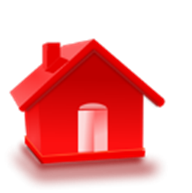